Презентация для детей
Русский быт
На Руси люди жили в деревянных домах.
Перед тем как ставить сруб, хороший хозяин выбирал самое лучшее место.
Рядом должна находиться река, а так же место для выпаса скота. 
Самым лучшим местом считалось то, где ложился отдыхать рогатый скот.
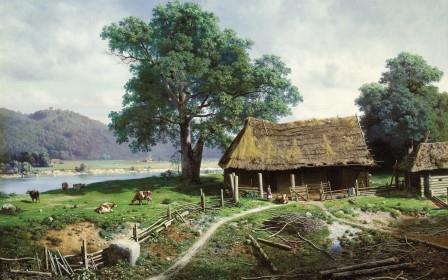 Чем больше рук, тем легче труд.
«Семья сильна, когда над ней крыша одна»
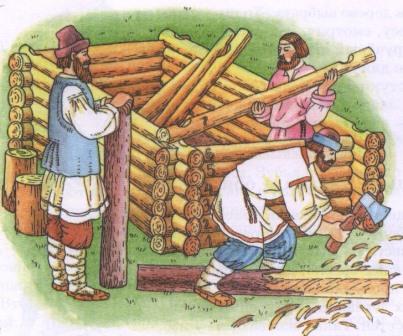 Строили избу совместными 
усилиями. Брёвна 
укладывали венцом. 
Чем больше венцов, 
тем выше был дом.
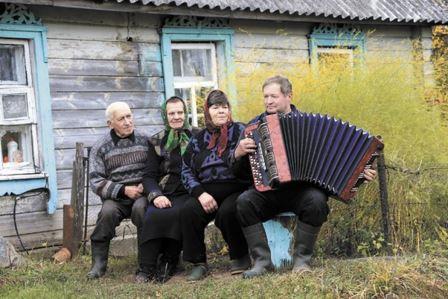 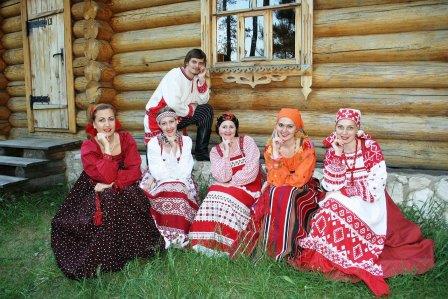 Вечерами собирались  у крыльца, 
рассказывали новости, пели песни, 
веселились, отдыхали.
Но перед отдыхом предстоял целый день хлопот.
Самой первой просыпалась женщина, 
вставала она рано утром и начинала топить печь.
Первым делом она ставила чугунок с водой 
для приготовления пищи животным.
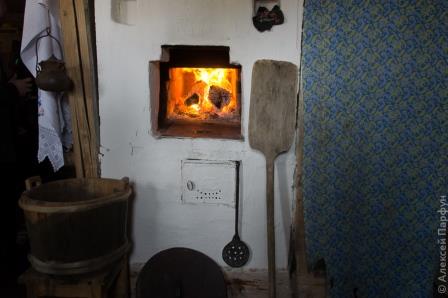 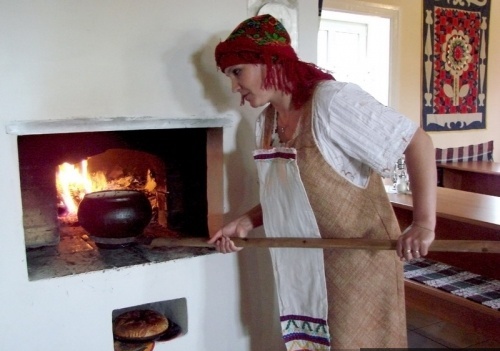 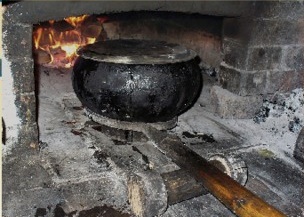 Скотину всегда кормили самой первой
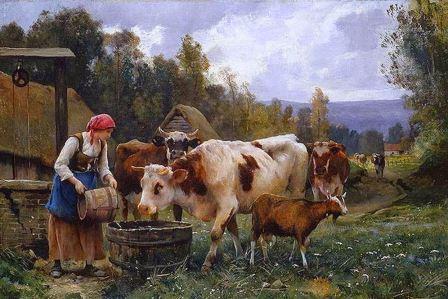 После того как скот покормлен, 
хозяйка начинала доить коров и коз.
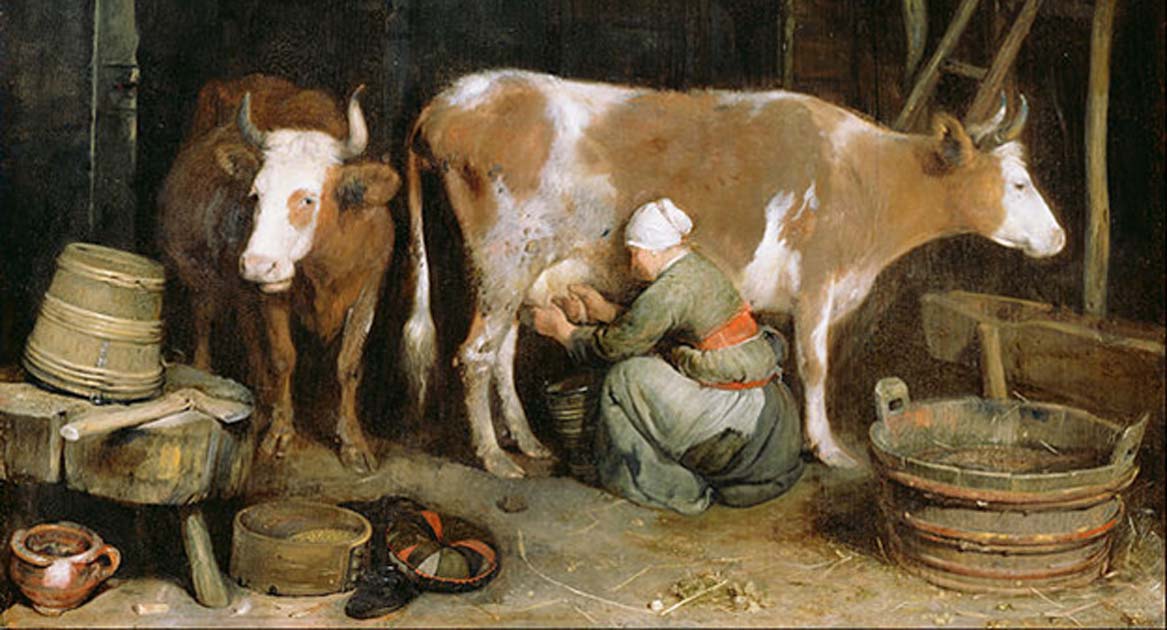 Только после хозяйка шла готовить еду. Печь топили один раз в день, 
поэтому готовить нужно было с утра на весь день.
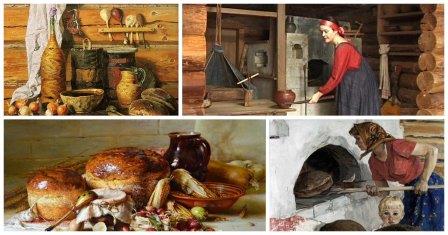 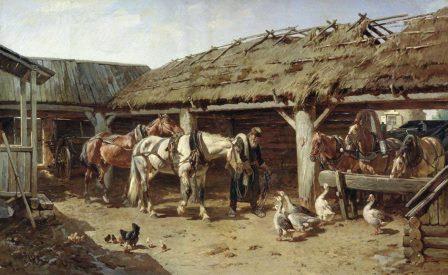 В то время пока хозяйка готовила, 
просыпался хозяин и шёл на скотный 
двор убирать за скотиной
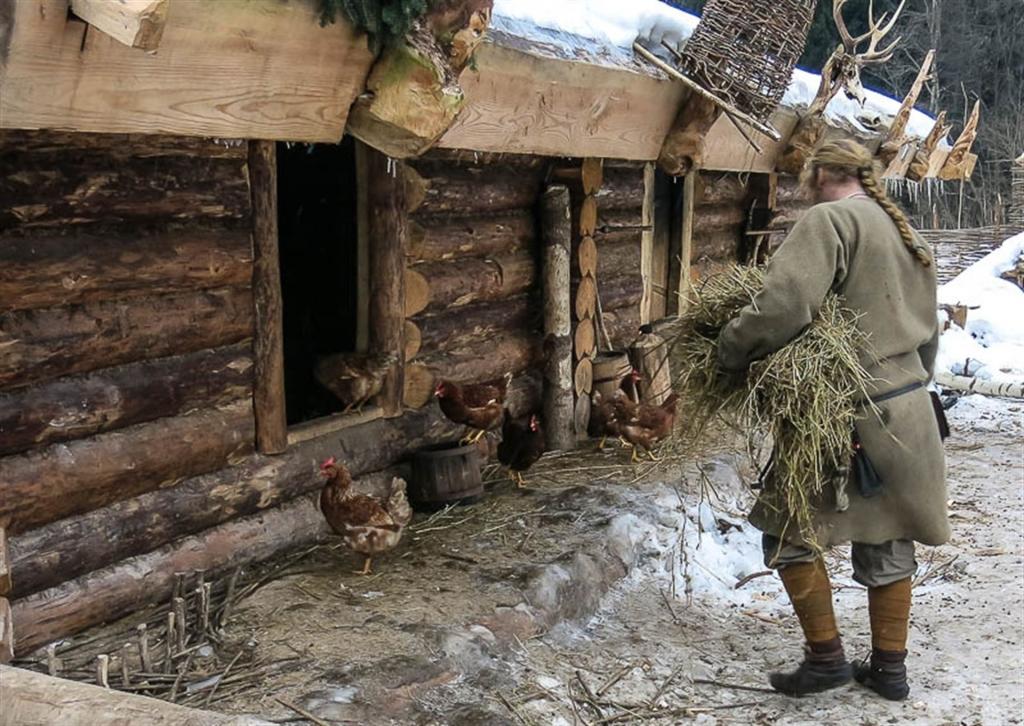 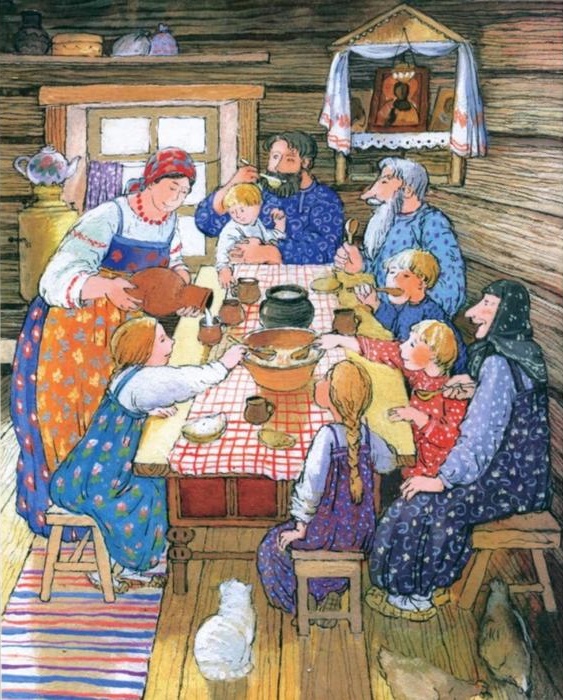 Как сделаны все дела на 
скотном дворе семья 
садилась кушать. 
Дети к этому времени уже 
просыпались. Стол стоял возле 
красного угла, самое почетное 
место у красного угла отводилась 
хозяину дома. У каждого члена 
семьи было своё место за столом. 
Перед каждым 
приёмом пищи молились. 
А по выходным ходили в церковь.
Весь день проходил в делах. Мужчины уходили на работы в поле.
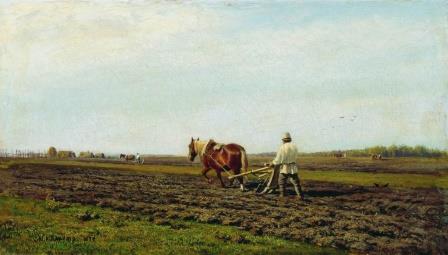 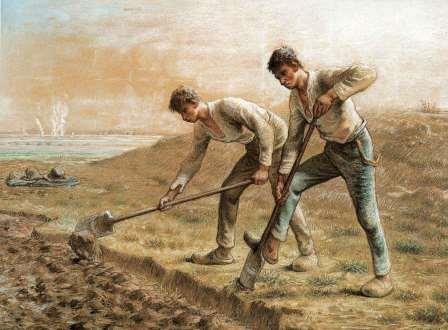 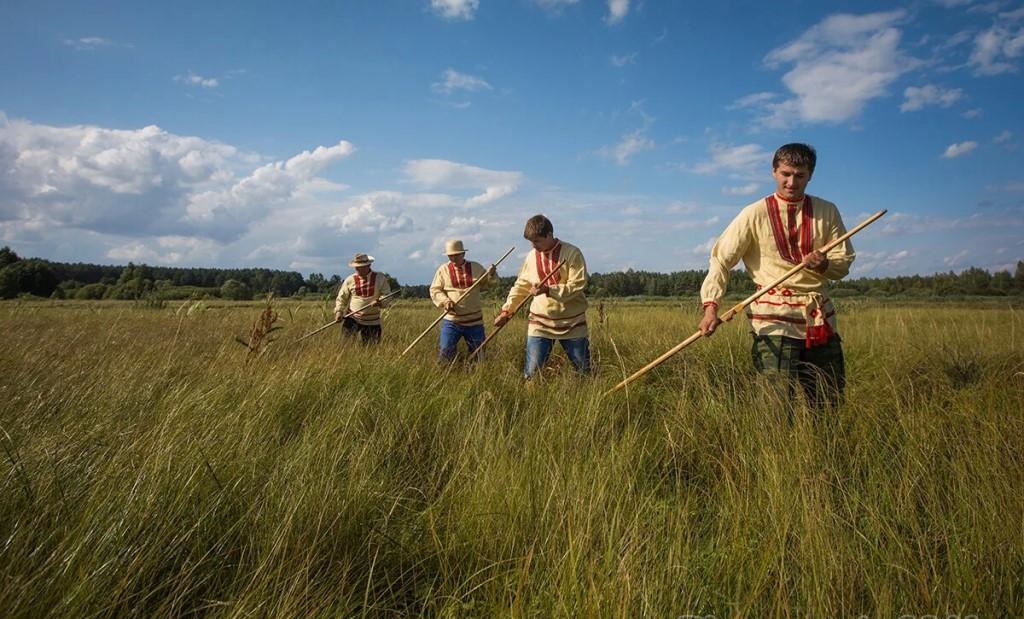 Женщины тоже не сидели без дела.
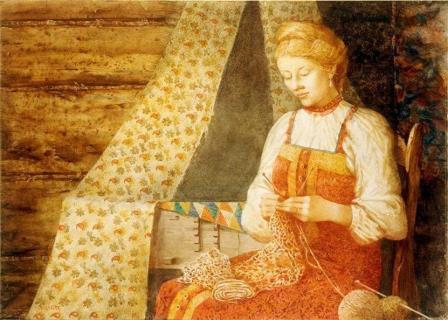 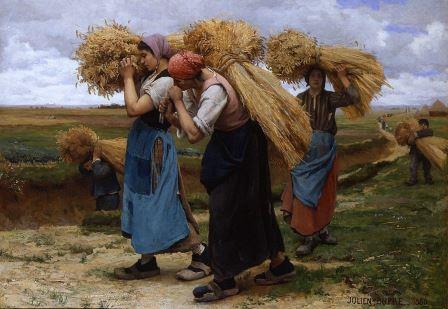 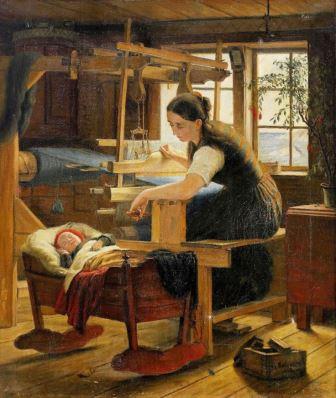 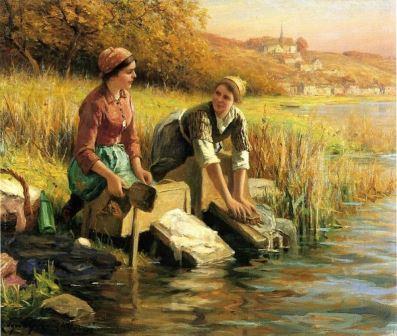 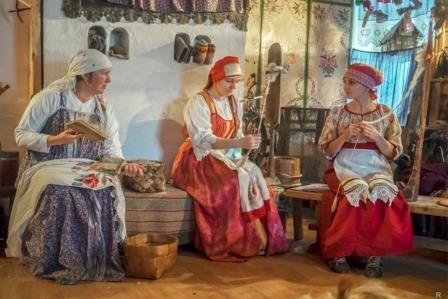 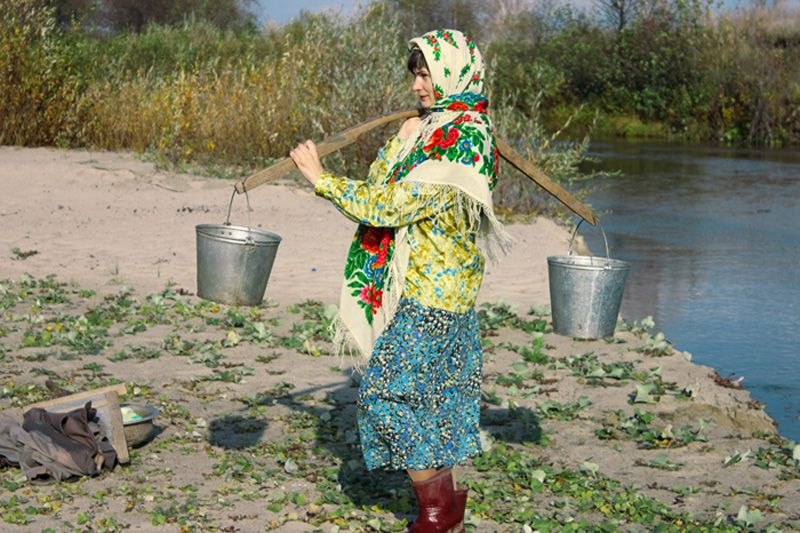 Детей с ранних лет приучали к труду.
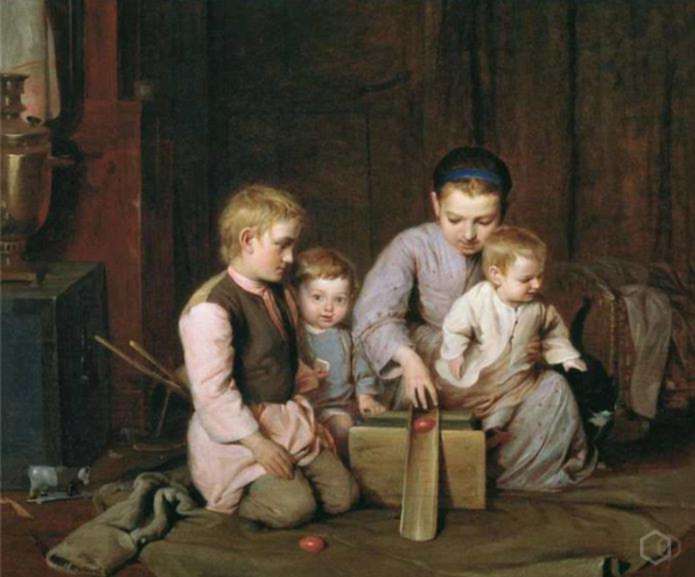 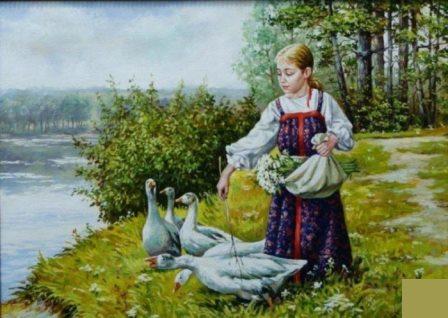 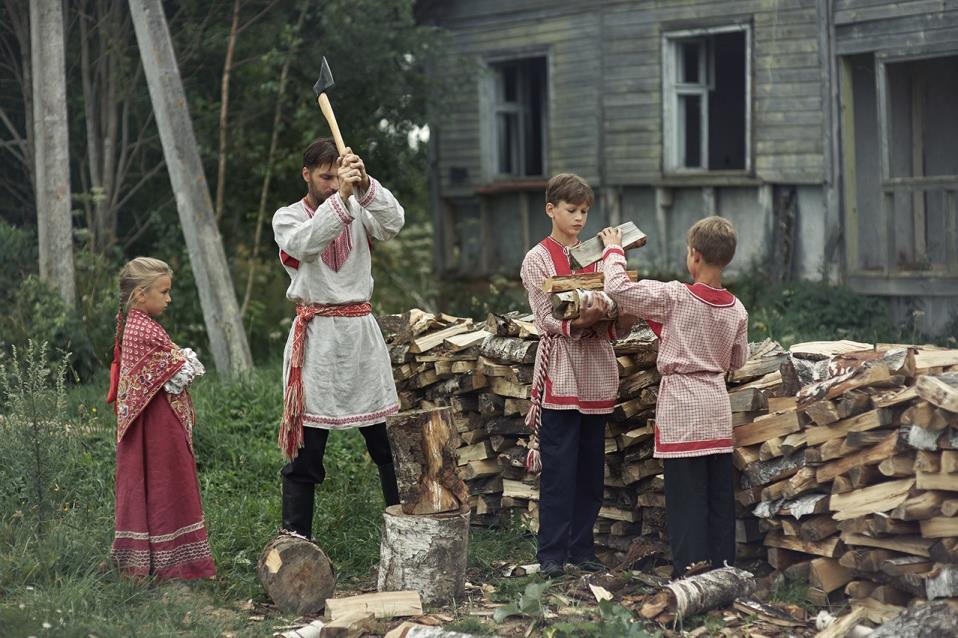 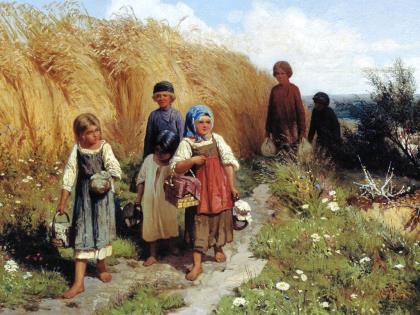 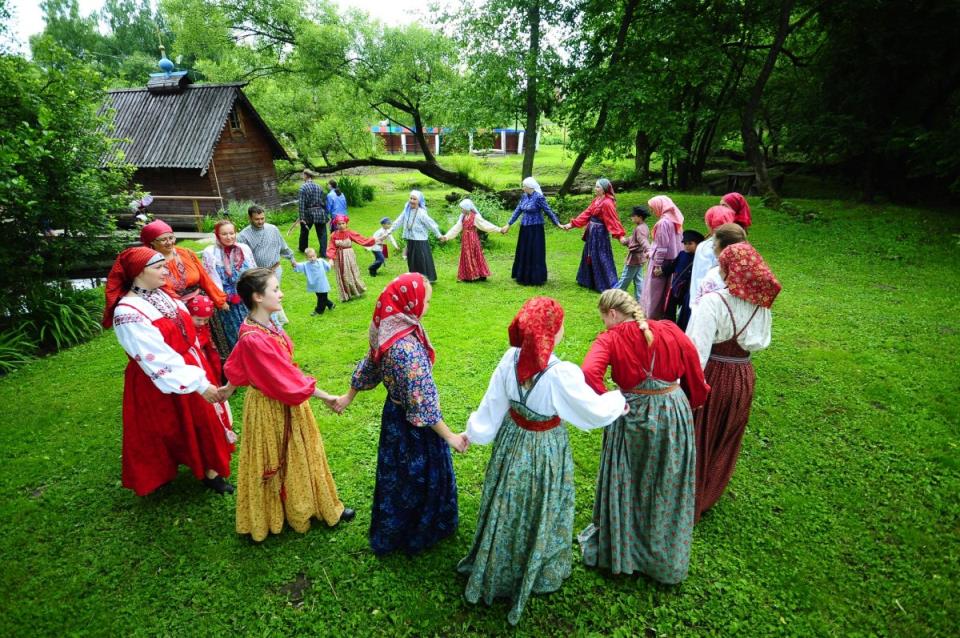 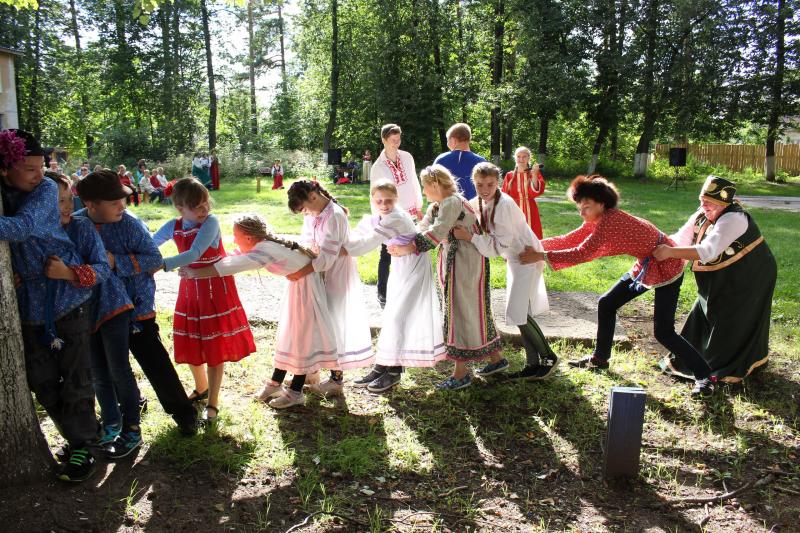 Сделал дело – гуляй смело!
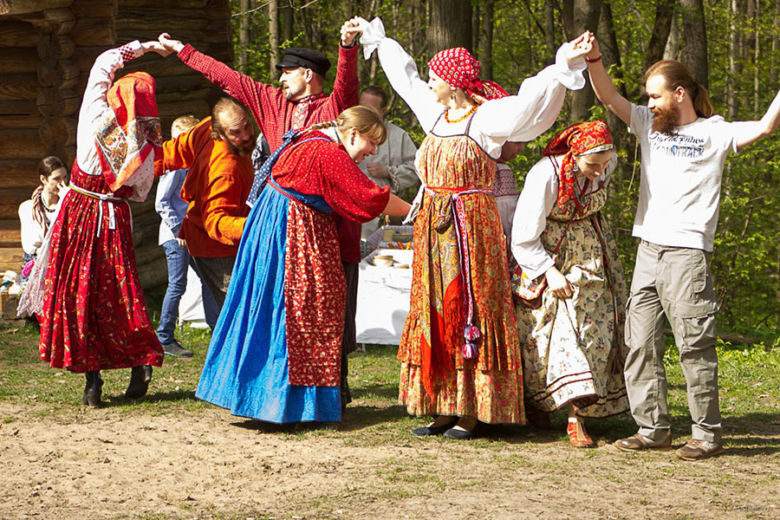 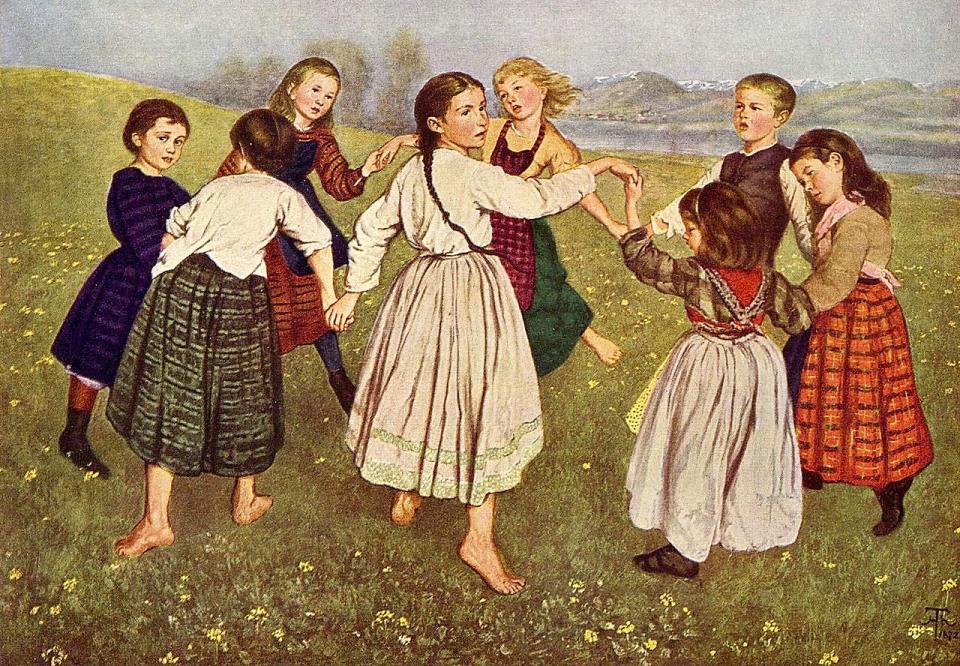